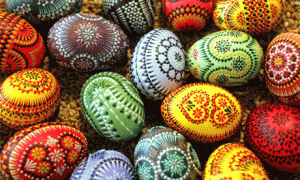 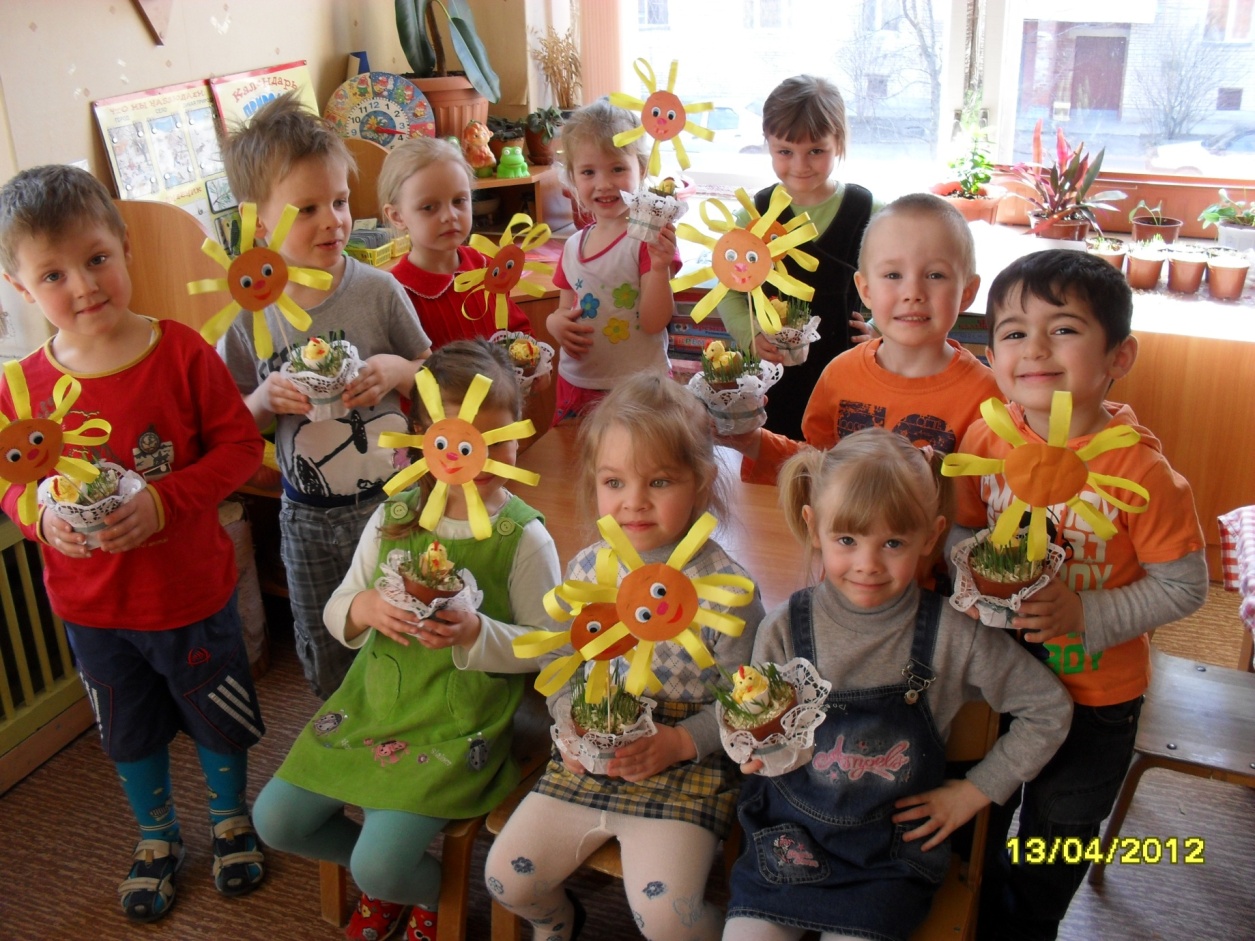 Краткосрочный совместный  проект:
Светлая Пасха
Актуальность Не секрет, что нам приходится заново учиться праздновать наши традиционные праздники. Когда –то традиции передавались в семье из поколения в поколение – «из уст в уста», «от сердца к сердцу». Народные праздники знакомят детей с существующими традициями и обычаями русского народа, помогают донести до ребёнка высокие нравственные идеалы. Мы, взрослые должны познакомить детей с историей нашей Родины, научить пользоваться богатством культурных традиций.
Воспитатели группы
Музыкальный руководитель
Участники проекта
Дети
Родители
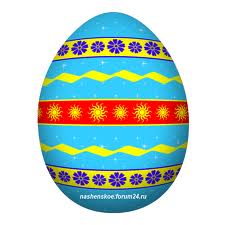 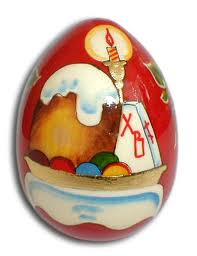 Цель: Знакомство детей с христианским праздником Светлой Пасхи и его обычаями.
Проект прошёл через интеграцию  разных видов деятельности. 
Познавательно – исследовательская
НОД   - « Что такое пасха?» 
 « Как в старину готовились к празднику?»
2.   Экспериментирование  - Опыты с яйцами  - как проверить свежесть?  Сырое или варёное?  Чем красят яйца?
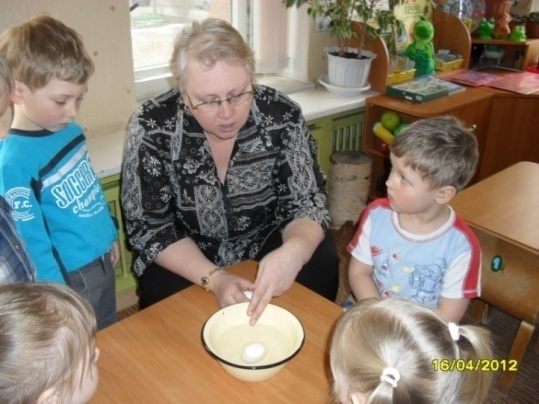 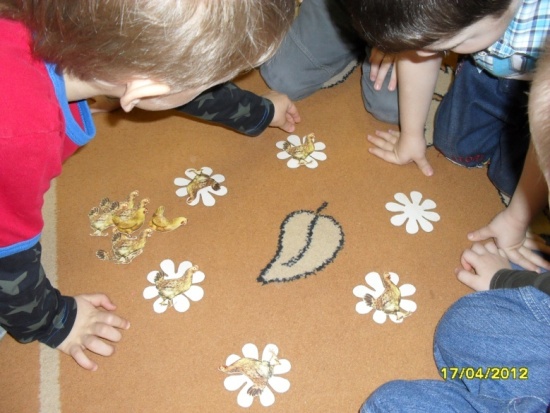 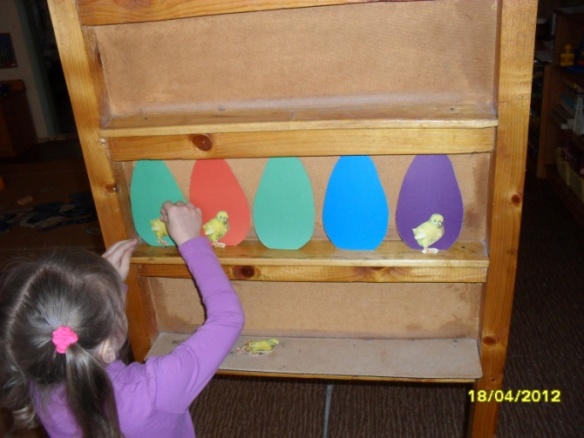 Трудовая.

Посадка травки для оформления пасхальной композиции
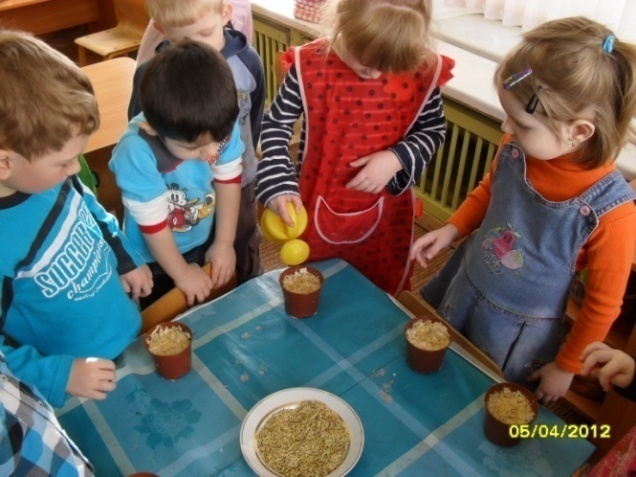 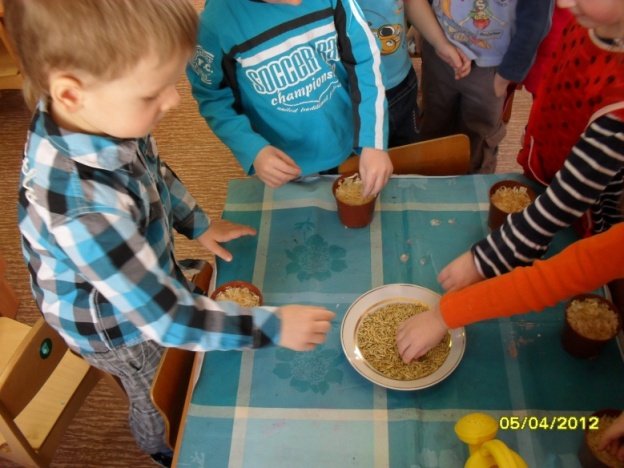 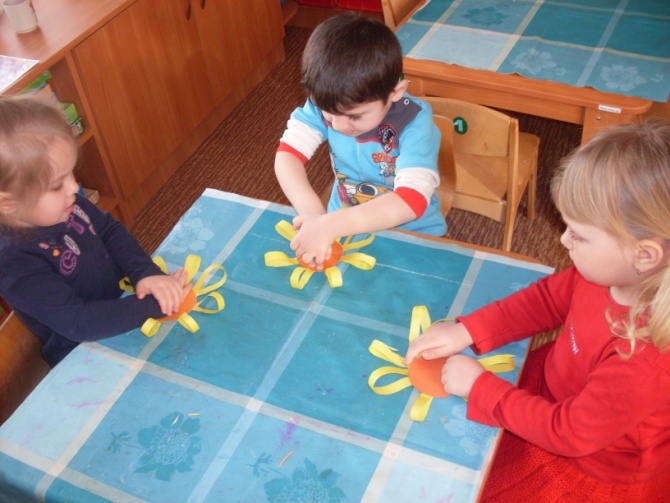 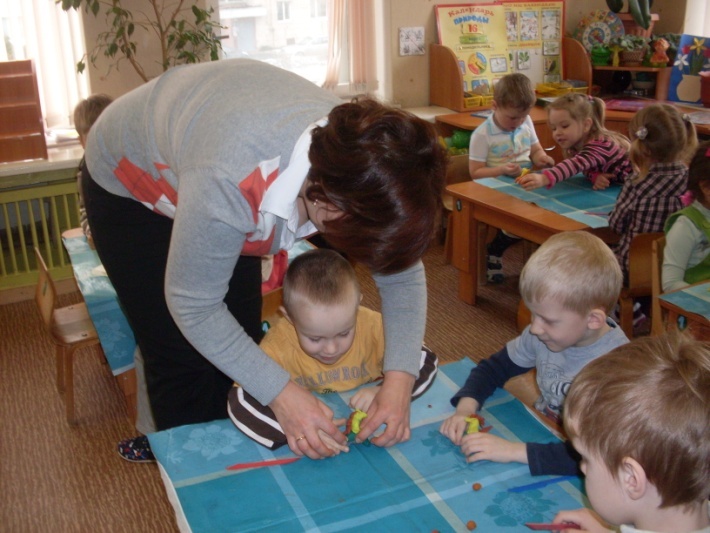 Продуктивная
Рисование  
Весёлые матрёшки 
Роспись пасхального яйца
Роспись птички- свистульки.
Разукрашивание пасхальных рисунков.
Аппликация 
Изготовление цыплят ( техника мятых салфеток)
Украшение пасхального яйца.
В гостях у солнышка.
Лепка 
Весёлая лошадка везёт на ярмарку подарки
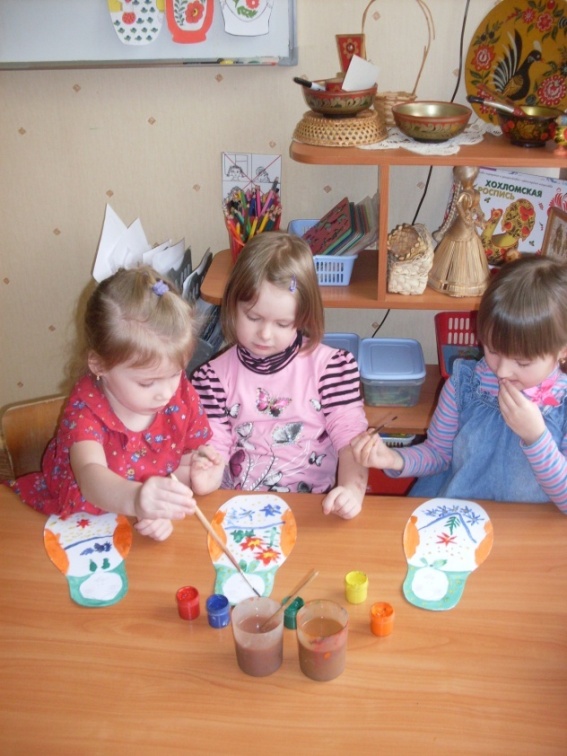 Двигательная
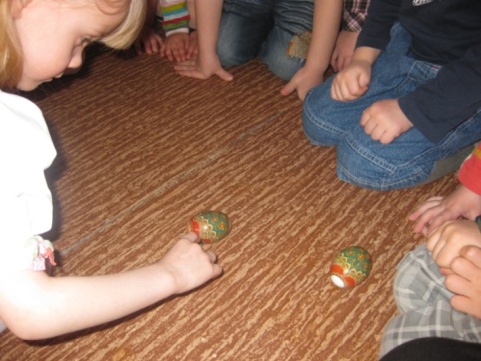 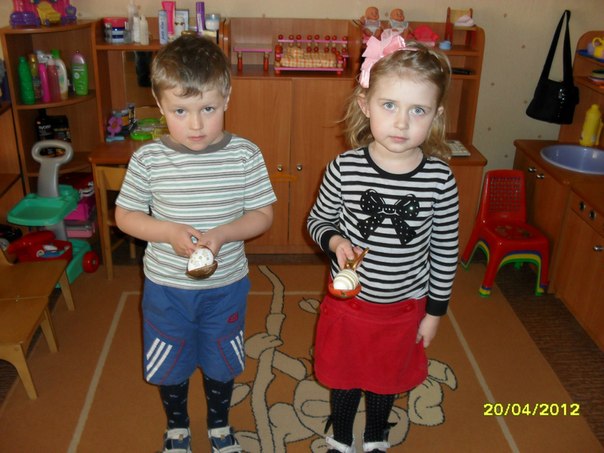 Пасхальные игры: «Катание яиц», « Чоканье яйцами», «Найди яйцо»
Эстафета  с яйцами.
Народные  и хороводные игры.
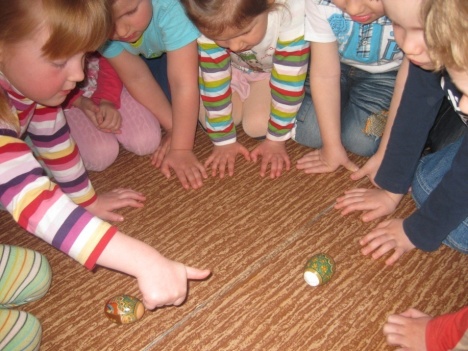 Игровая
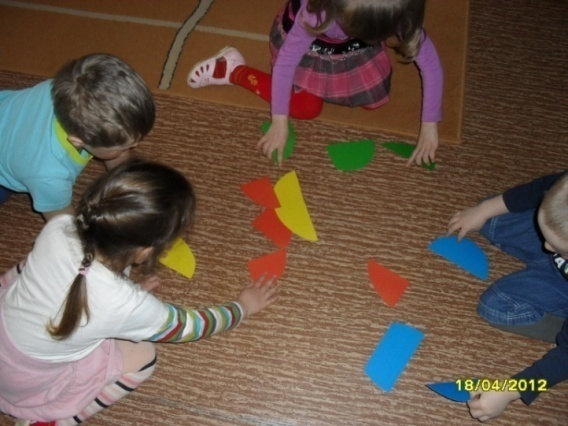 Разрезные картинки.
Собери пазлы.
Выкладываем узор ( магнитная мозаика)
Настольный театр , би-ба-бо, шапки – маски)
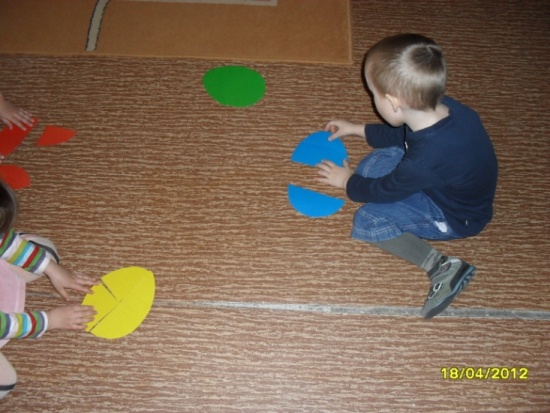 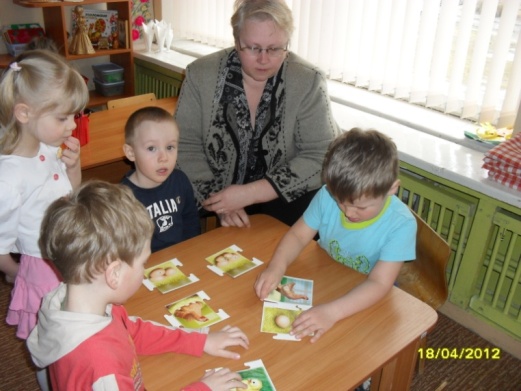 Коммуникативная   и Чтение художественной литературы
1. Рассматривание пасхальных открыток, картинок.
2.Составление рассказов.
3. Беседа  « Почему мы красим яйца»
4. Чтение сказок , потешек, закличек, стихов.
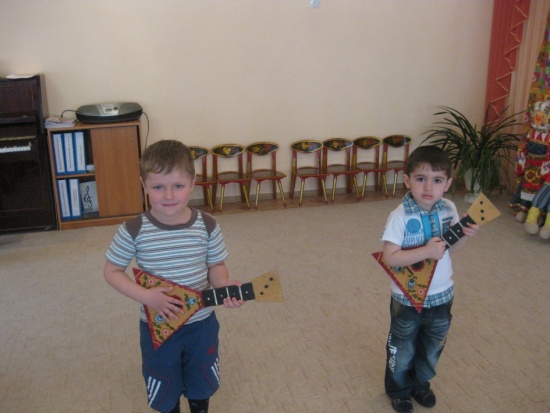 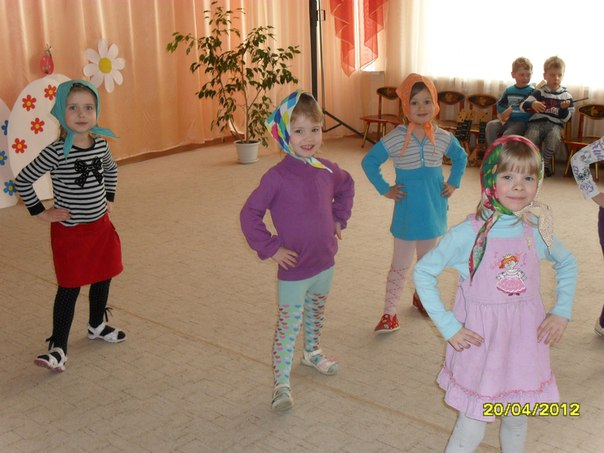 Художественно –эстетическая
Слушание :
Фонограмма
 «  Колокольного звона»  «Ах ты берёза» ( русская народная мелодия)
2. Разучивание элементов русских народных танцев.
3. Разучивание попевок  «Солнышко – ведрышко» , « Как на нашем на лугу».
4. Разучивание  песен
 « Солнечная песенка» «Пасхальная песня»
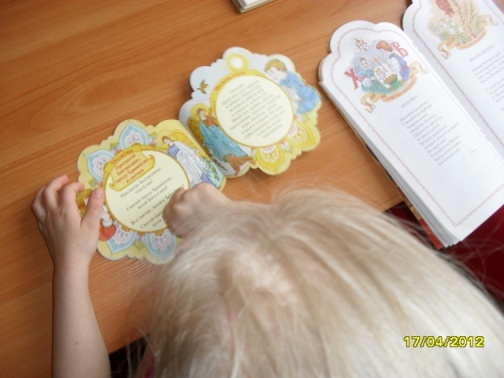 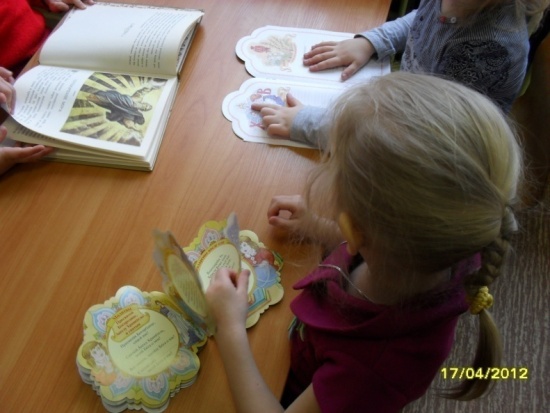 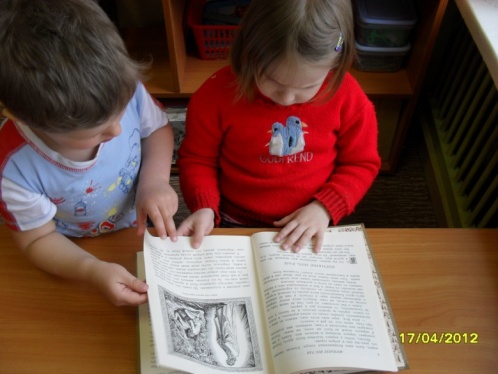 Взаимодействие  с родителями
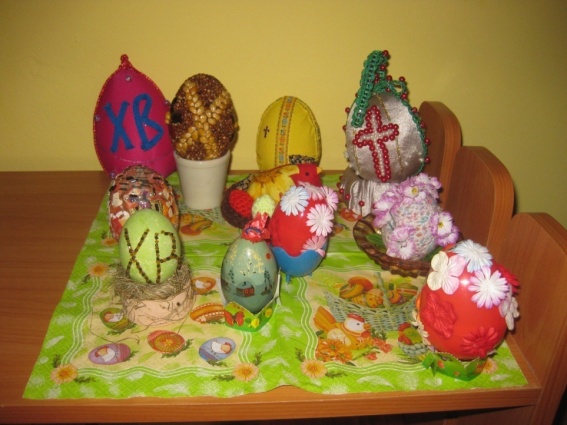 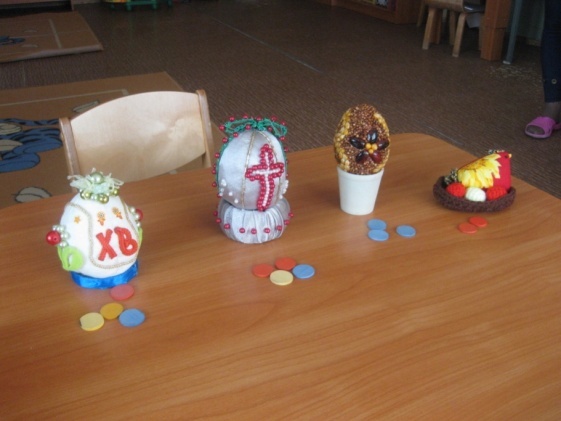 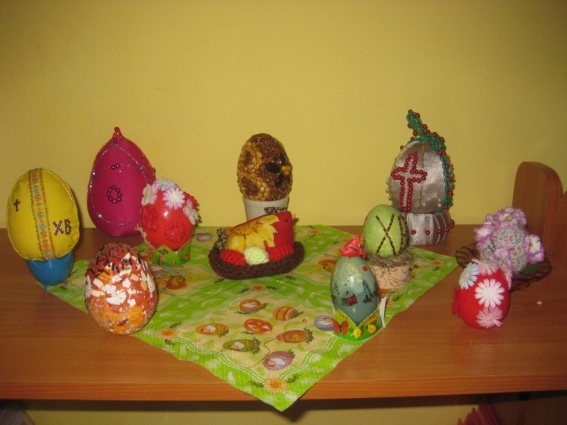 Определение победителей
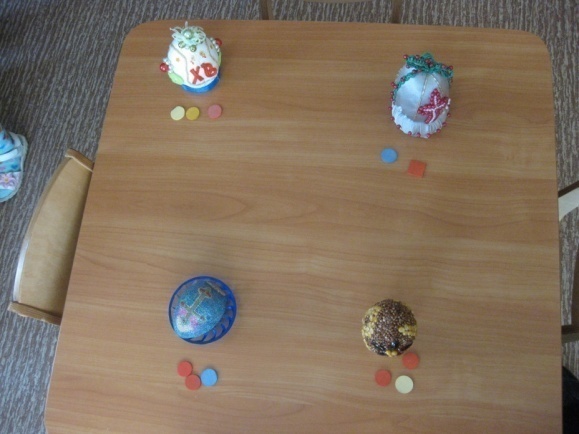 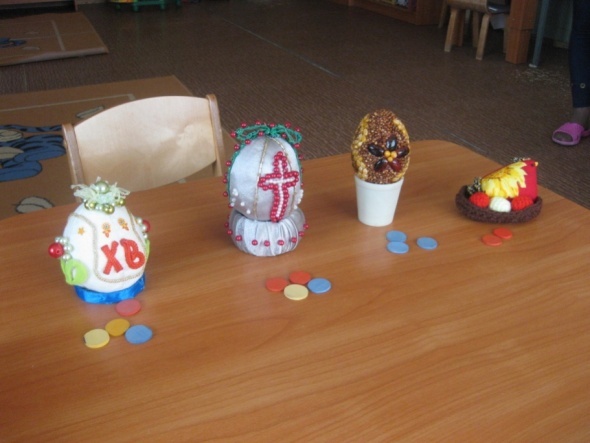 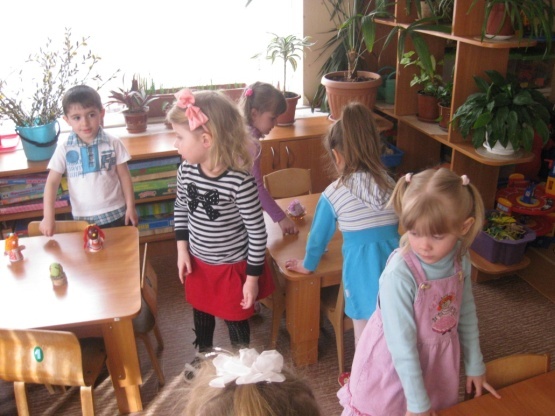